Race/ethnicity
VIIV/DTGP/0003/15a 
Date of prep: July 2015
TIVICAY® Prescribing Information available here 
TRIUMEQ® Prescribing Information available here
Adult HIV prevalence rate, 2013
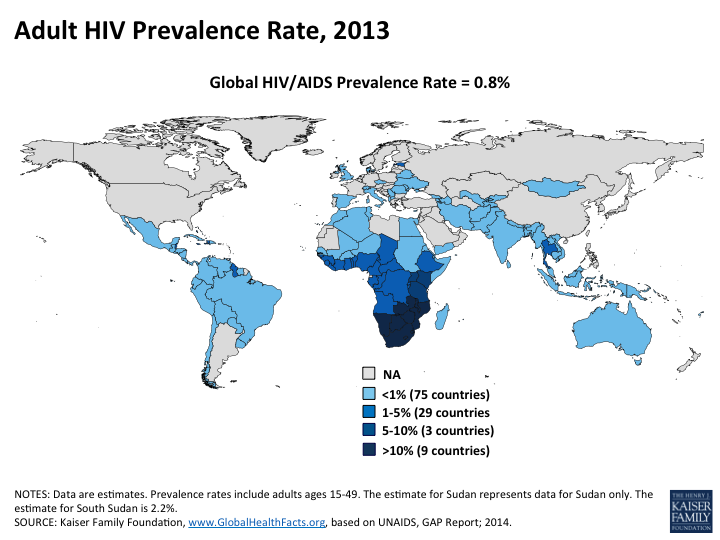 Kaiser Family Foundation. Available at: http://kff.org/global-health-policy/fact-sheet/the-global-hivaids-epidemic/  Last accessed June 2015
Ten-year survival by race/ethnicity among HIV-infected adults in the US
African American patients with HIV have a higher risk of death from any cause than White and Hispanic patients in the US
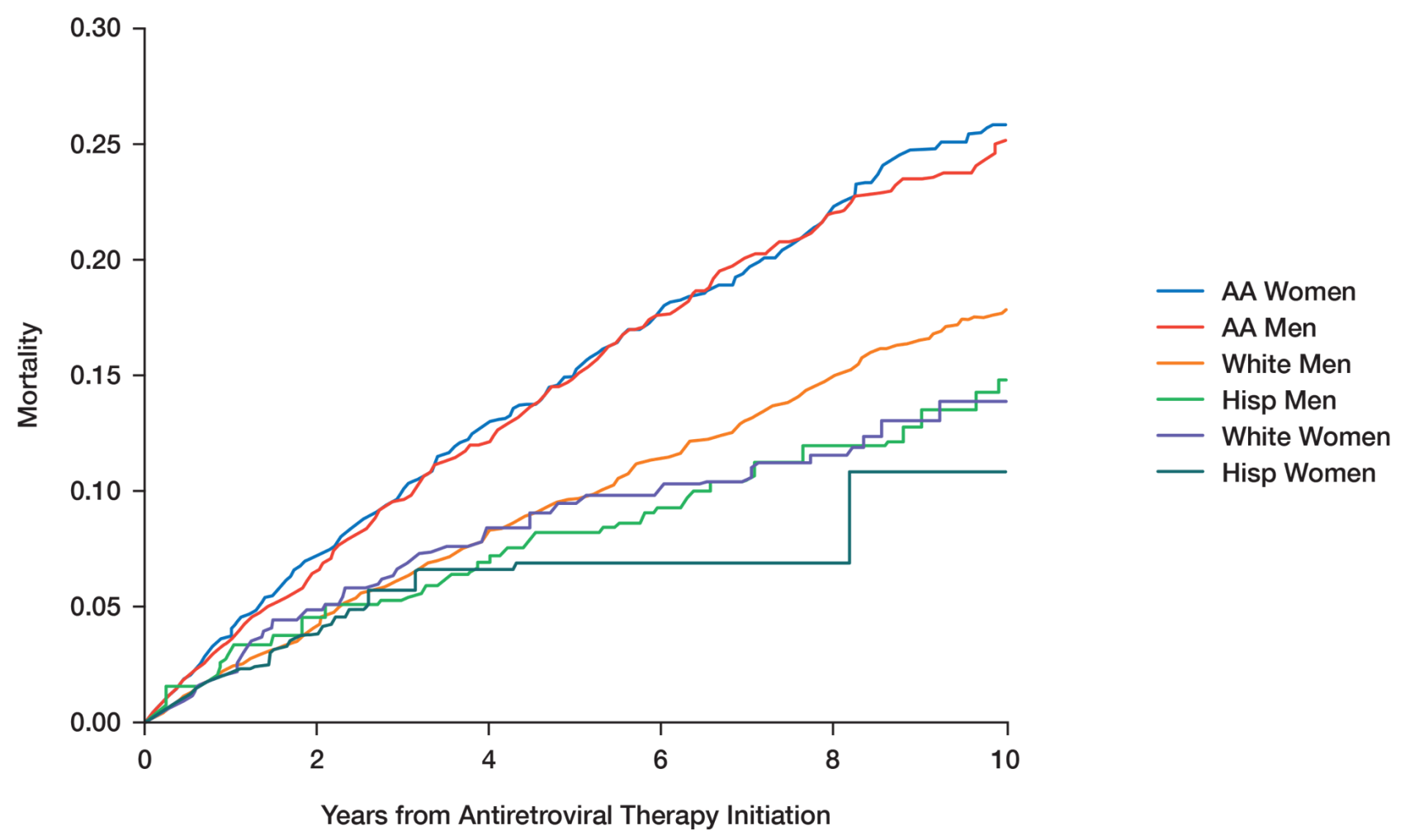 Lesko CR et al. Clin Infect Dis 2015; 60: 1700-1707
Virologic failure more common in black patients vs white patients
Analysis shows a 40% greater hazard of virologic failure for blacks compared to whites
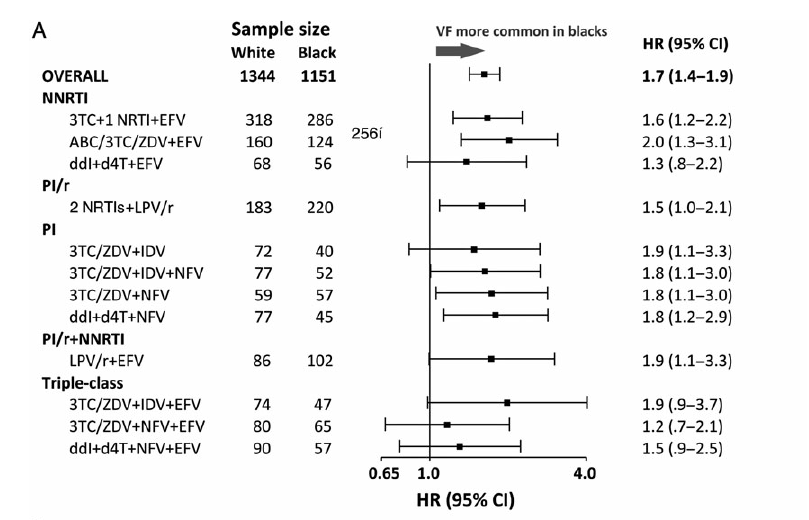 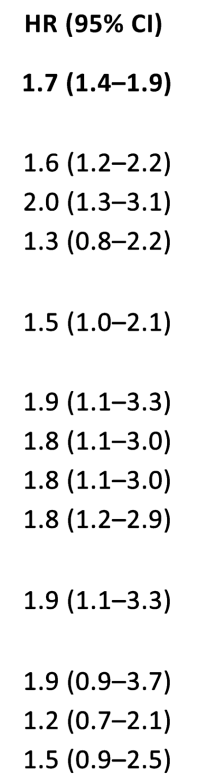 Ribaudo HJ et al. Clin Infect Dis 2013; 57: 1607-1617
African ethnicity independently associated with a lack of virologic success
African ethnicity independently associated with absence of immunological success (odds ratio, 2.22, 95% CI: 1.097-4.504; p=0.02)
Immunological success seen in 10/27 patients of African origin (37.0%) vs. 102/150 of Caucasian patients (68.0%) (p=0.002) – this data is for patients with available CD4 counts at baseline
Guillaime C et al. Int J Infect Dis 2013; 17: e1259-e1262
Race considerations
Being black or Latino is associated with an increased risk of missing care visits1,4
African American women have a higher probability of virologic failure than Hispanic or White women2
Black patients are 36% less likely to adhere to treatment compared to non-blacks3
Higher adherence levels in white (70.1%) compared with Black (64.2%; p<0.001) and Hispanic patients (65.2%; p<0.001)5
African-Americans have 7 times higher rates of new HIV infection compared to whites6
African-Americans also have poorer access to care7,8
White HIV-patients may be economically more advantaged than Black and Hispanic patients9
1. Horberg MA et al. AIDS Patient Care STDS 2013; 27: 442-449
2. McFall AM et al. J Acquir Immune Defic Syndr 2013; 64: 289-298
3. Kong MC et al. J Gen Intern Med 2012; 27: 1159-1164
4. Mugavero MJ et al. J Acquir Immune Defic Syndr 2009; 50: 100-108
5. Silverberg MJ et al. J Gen Intern Med 2009; 24: 1065-1072
6. Hall HI et al. JAMA 2008;300:520-529
7. Shapiro MT et al. JAMA 1999:281:2305-2355
8. Cunningham WE et al. Med Care 1999;37:1270-1281
9. Krieger N et al. Am J Public Health 1992;82:703-710
.
FACTORS INFLUENCING adherence
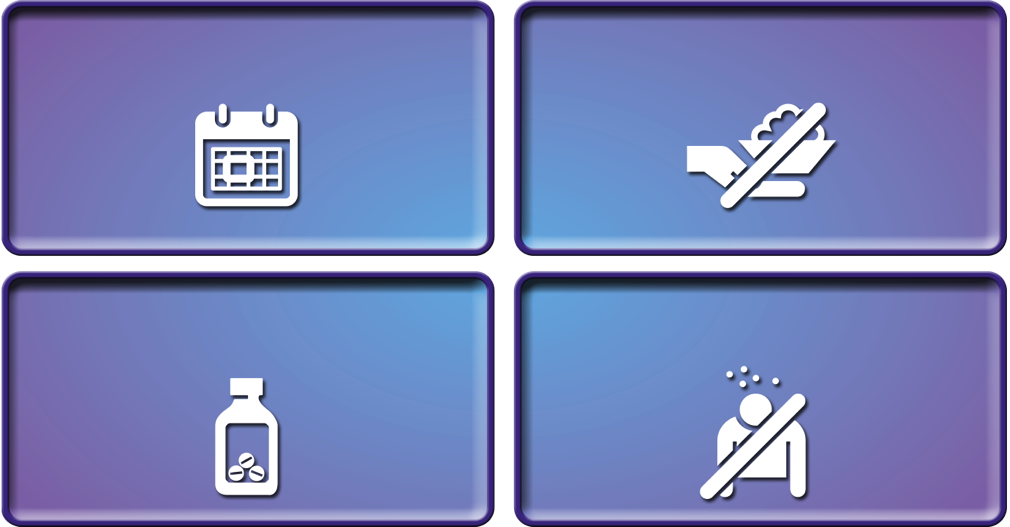 Once-daily regimen1-3
No requirement for food1
Low pill burden1,4
Few side effects or toxicities1
Department of Health and Human Services (DHHS) Panel. Guidelines for the use of antiretroviral agents in HIV-1-infected adults and adolescents. April 2015 Available at: http://aidsinfo.nih.gov/guidelines/html/1/adult-and-adolescent-treatment-guidelines/0 Last accessed June 2015
Parienti JJ et al. Clin Infect Dis 2009; 48: 484-488
Raboud J et al. AIDS Behav 2011; 15: 1397-1409
Nachega JB et al. Clin Infect Dis 2014; 58: 1297-1307
Key characteristics of DOLUTEGRAVIR-BASED REGIMENS
Superior efficacy in 3 out of 4 comparative studies1–4
ü
ü
ü
Convenience beyond once-daily dosing5
Favourable tolerability profile7–9
DOLUTEGRAVIR
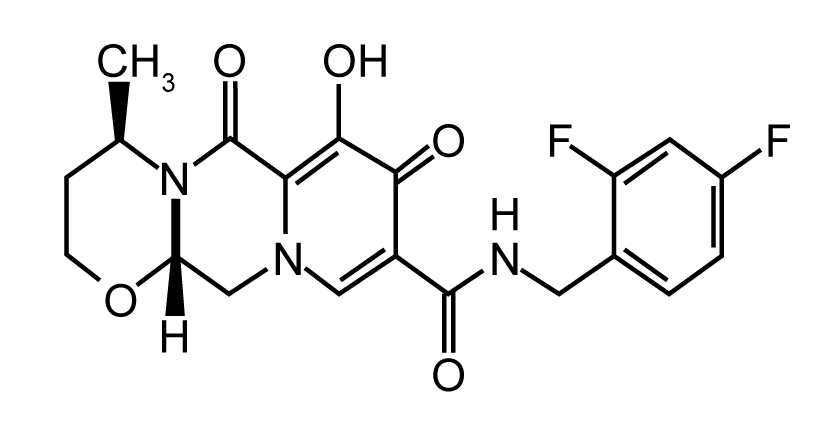 ü
ü
High barrier to resistance4–8
Booster-free - few clinically significant drug interactions10
Walmsley S et al. N Engl J Med 2013;369:1807–1818
Clotet B et al. Lancet 2014;383:2222–223
Cahn P et al. Lancet 2013;382:700–708
Raffi F et al. Lancet Infect Dis 2013;13:927–935
Tivicay Summary of Product Characteristics;
Pappa K et al. ICAAC 2014. Abstract H-647a
Walmsley S et al. CROI 2014. Poster 543
Molina J-M et al. Lancet HIV 2015;2:e127–e136
Quercia R et al. Clin Drug Investig 2015;35:211–219
HIV drug interactions charts. Liverpool HIV Pharmacology Group (LHPG), University of Liverpool, UK. Available at http://www.hiv-druginteractions.org (accessed 20/02/2015)
Key characteristics of DOLUTEGRAVIR-BASED REGIMENS
Superior efficacy in 3 out of 4 comparative studies1–4
ü
ü
ü
Convenience beyond once-daily dosing5
Favourable tolerability profile7–9
DOLUTEGRAVIR
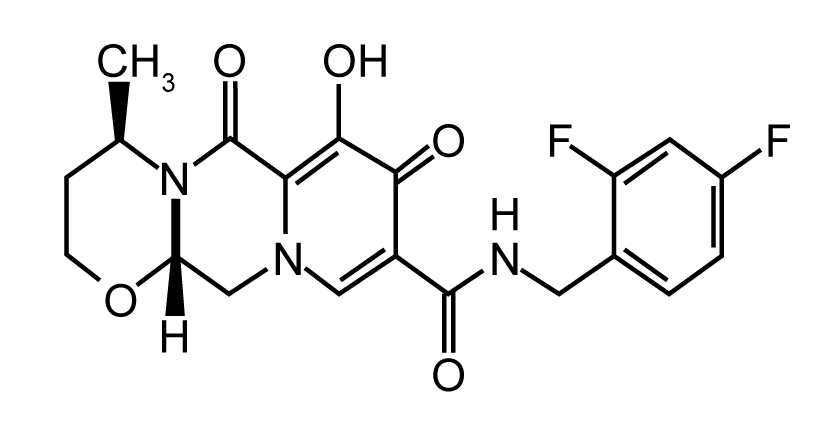 ü
ü
High barrier to resistance4–8
Booster-free - few clinically significant drug interactions10
Walmsley S et al. N Engl J Med 2013;369:1807–1818
Clotet B et al. Lancet 2014;383:2222–223
Cahn P et al. Lancet 2013;382:700–708
Raffi F et al. Lancet Infect Dis 2013;13:927–935
Tivicay Summary of Product Characteristics;
Pappa K et al. ICAAC 2014. Abstract H-647a
Walmsley S et al. CROI 2014. Poster 543
Molina J-M et al. Lancet HIV 2015;2:e127–e136
Quercia R et al. Clin Drug Investig 2015;35:211–219
HIV drug interactions charts. Liverpool HIV Pharmacology Group (LHPG), University of Liverpool, UK. Available at http://www.hiv-druginteractions.org (accessed 20/02/2015)
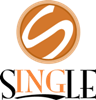 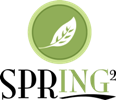 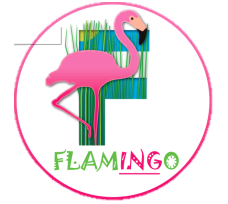 DTG efficacy consistent across non-white subgroups in 3 separate studies
Proportion of subjects (95% CI) with HIV-1 RNA <50 copies/mL
DTG snapshot efficacy at 96 weeks in white and non-white subjects
aDTG treatment with protocol defined NRTI backbone (ABC/3TC or TDF/FTC)
Koteff J et al. 8th IAS Conference on HIV Pathogenesis, Treatment and Prevention 2015. Poster TUPEB261
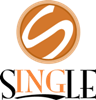 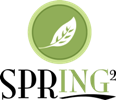 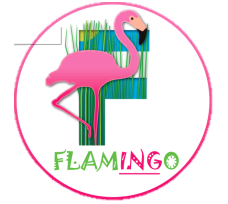 New SUBGROUP ANALYSIS showS that DTG is effective up to  96 weeks  in non-white patients
Koteff J et al. 8th IAS Conference on HIV Pathogenesis, Treatment and Prevention 2015. Poster TUPEB261
Key characteristics of DOLUTEGRAVIR-BASED REGIMENS
Superior efficacy in 3 out of 4 comparative studies1–4
ü
ü
ü
Convenience beyond once-daily dosing5
Favourable tolerability profile7–9
DOLUTEGRAVIR
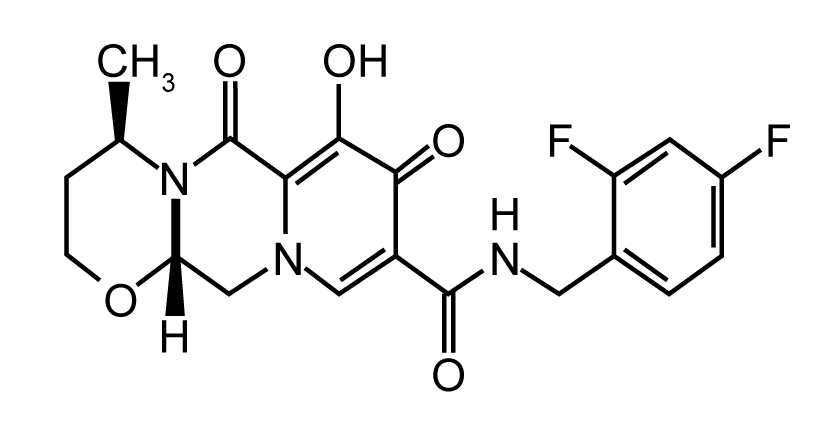 ü
ü
High barrier to resistance4–8
Booster-free - few clinically significant drug interactions10
Walmsley S et al. N Engl J Med 2013;369:1807–1818
Clotet B et al. Lancet 2014;383:2222–223
Cahn P et al. Lancet 2013;382:700–708
Raffi F et al. Lancet Infect Dis 2013;13:927–935
Tivicay Summary of Product Characteristics;
Pappa K et al. ICAAC 2014. Abstract H-647a
Walmsley S et al. CROI 2014. Poster 543
Molina J-M et al. Lancet HIV 2015;2:e127–e136
Quercia R et al. Clin Drug Investig 2015;35:211–219
HIV drug interactions charts. Liverpool HIV Pharmacology Group (LHPG), University of Liverpool, UK. Available at http://www.hiv-druginteractions.org (accessed 20/02/2015)
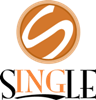 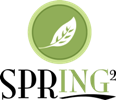 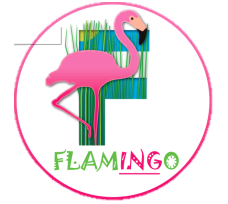 AEs Grade 2–4 AND Aes LEADING TO withdrawal IN WHITE AND NON-WHITE SUBJECTS
AEs grade 2–4
AEs leading to withdrawal
Safety summaries showed comparable grade 2–4 drug related AEs across the non-white subgroup, as well as low rates of AEs leading to withdrawals
Koteff J et al. 8th IAS Conference on HIV Pathogenesis, Treatment and Prevention 2015. Poster TUPEB261
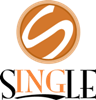 DTG + ABC/3TC  was Generally better tolerated vs Atripla® up to 144 weeks with fewer discontinuations
The incidence of psychiatric or nervous system disorders leading to discontinuation up to 144 weeks were <1% each for patients receiving DTG + ABC/3TC but 6% and 4%, respectively, for patients receiving ATRIPLA®
®
Adapted from Pappa K, et al. Presented at: 54th ICAAC 2014. H-647a
[Speaker Notes: Note to LOCs: Please use ‘well tolerated’ if you are not able to say ‘better’ tolerated in your market.]
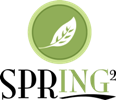 At week 48 DOLUTEGRAVIR-BASED REGIMENS WERE GENERALLY well tolerated with few discontinuations VS RAL + 2NRTIs
Discontinuations due to AEs were 2%  for dolutegravir-based regimens 
vs  2% for RAL + 2NRTIs at Week 481
Drug-related Grade 2 to 4 AEs (any event) were 6% (24/411) for dolutegravir-based regimen and 7% (27/411) for RAL+ 2NRTIs1
* One subject experienced 2 SAEs related to study drug (increased CPK and convulsions)
** Homicide considered not related to DTG
† Suicide considered not related to RAL
AST, aspartate amino transferase
1. Adapted from Raffi F et al. IAS 2012. Abstract THLBB042. Raffi F et al. Lancet 2013; 381:735–743
3. Raffi F et al. Appendix from Lancet 2013; 381:735–743
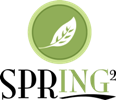 ONCE-DAILY dOLUTEGRAVIr-based regimens HAD similar tolerability to TWICE-DAILY RAL + 2NRTIS
Discontinuations due to AEs were 2%  for dolutegravir-based regimens vs  2% for RAL + 2NRTIs at Week 963
1. Adapted from Raffi F et al. IAS 2012. Abstract THLBB04
2. Adapted from Raffi F et al. Lancet 2013; 381:735–743
3. Adapted from Raffi F, et al. Lancet Infect Dis 2013; 13:927-935 
4. Adapted from Raffi F, et al. Lancet Infect Dis 2013; 13:927-35  (suppl appendix)
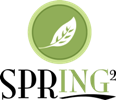 DOLUTEGRAVIR-BASED REGIMENS had a lipid-neutral profile VS RAL + 2NRTIS
No evidence of clinically significant impact on lipid profile (i.e. total cholesterol, HDL cholesterol, LDL cholesterol or triglycerides) at 96 weeks1
Median changes at Week 48 in mmol/L:  Total cholesterol, DTG, +0.18 mmol/L, RAL +0.23 mmol/L;  Triglycerides, DTG  +0.10 mmol/L, RAL +0.10mmol/LIQR, interquartile range
Raffi F, et al. Lancet Infect Dis 2013; 13:927-935
Data on file. UK/DLG/0028/13,01/11/13
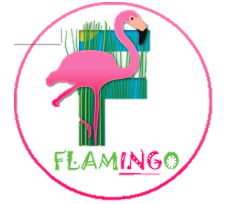 At 96 weeks, DOLUTEGRAVIR-BASED REGIMENS WERE generally well tolerated with lower rates of diarrhoea vs dRV/r + 2NRTIs
DRV/r 800 mg/100 mg QD (n=242)
DTG 50 mg QD (n=242)
At 96 weeks, the most common drug-related adverse events in both the dolutegravir-based regimen and the DRV/r + 2NRTIs  treatment arms were diarrhoea, nausea, and headache
Adapted from Molina J-M, et al. J Int AIDS Soc. 2014; 17(suppl 3):19490
Adapted from Molina JM, et al. Presentation at HIV Drug Therapy Glasgow; Nov 2014
[Speaker Notes: NOTE: Data are provided for overall and drug-related rates of diarrhoea. It is advised to consistently present the drug-related rates of diarrhoea (10% vs 24%) in promotional materials, since the overall rates can have important limitations in an open-label study.]
Key characteristics of DOLUTEGRAVIR-BASED REGIMENS
Superior efficacy in 3 out of 4 comparative studies1–4
ü
ü
ü
Convenience beyond once-daily dosing5
Favourable tolerability profile7–9
DOLUTEGRAVIR
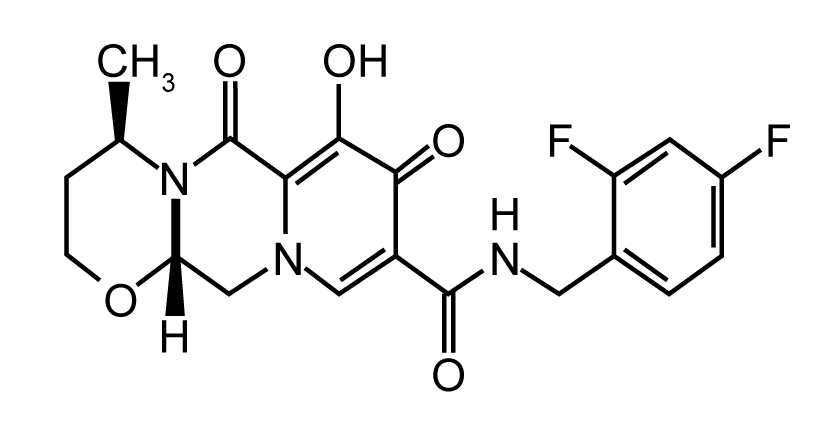 ü
ü
High barrier to resistance4–8
Booster-free - few clinically significant drug interactions10
Walmsley S et al. N Engl J Med 2013;369:1807–1818
Clotet B et al. Lancet 2014;383:2222–223
Cahn P et al. Lancet 2013;382:700–708 
Raffi F et al. Lancet Infect Dis 2013;13:927–935
Tivicay Summary of Product Characteristics
Pappa K et al. ICAAC 2014. Abstract H-647a
Walmsley S et al. CROI 2014. Poster 543
Molina J-M et al. Lancet HIV 2015;2:e127–e136
Quercia R et al. Clin Drug Investig 2015;35:211–219
HIV drug interactions charts. Liverpool HIV Pharmacology Group (LHPG),University of Liverpool, UK. Available at http://www.hiv-druginteractions.org (accessed 20/02/2015)
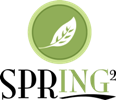 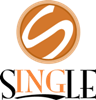 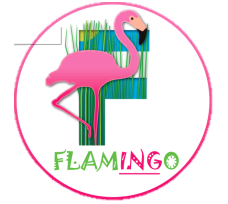 Dolutegravir-based regimens: A high barrier to resistance in treatment-naïve patients
No INI or NRTI resistance seen with dolutegravir-based regimens in 3 comparative studies
*	One participant had mutation M184M/I; one had mutation A62A/V; and one had mutation M184M/V.  
† 	One participant had integrase mutations T97T/A, E138E/D, V151V/I, and N155H and NRTI mutations A62A/V, K65K/R, K70K/E, and M184V
**	Treatment emergent NRTI mutations detected: K65R
¶	E157Q/P polymorphism detected with no significant change in IN phenotypic susceptibility
‡	Treatment-emergent NNRTI mutations detected: 	K101E (n=1); K103N (n=1); K103K/N (n=2) , G190A (n=1) ; K103N+G190A (n=1)
***The two subjects with PDVF in the DTG group were at Week 24, 
whereas in the DRV/r group all four subjects were post-Week 24
TIVICAY (dolutegravir) Summary of Product Characteristics
Adapted from Pappa K, et al. Presented at: 54th ICAAC 2014. H-647a
Adapted from Walmsley S, et al. Poster presented at: 21st CROI 2014. Poster 543
Adapted from Raffi F, et al. Lancet Infect Dis 2013; 13:927-35 3
Adapted from Molina JM, et al. Presentation at HIV Drug Therapy Glasgow; Nov 2014
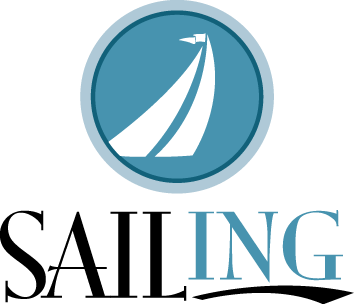 Dolutegravir-based regimens: A high barrier to resistance in treatment-experienced patients
The proportion of subjects with evidence of INI resistance was significantly lower in the dolutegravir-based regimen arm than in the RAL arm
* Adjusted difference: -3.7% (95% CI:-6.1%,-1.2%); P=0.003. As the upper end of the 95% CI for the adjusted treatment difference was greater than 0, this finding demonstrated a statistically significant difference in favour of DTG.
† Treatment-emergent INI mutations detected: R263K, R263R/K, V151V/I; one patient developed a T97A and E138T/A mutation, however this patient was subsequently found to have a Q148 mutation at baseline. 
‡One patient in each group had INI resistance at baseline

Substitutions seen at positions R263 and V151 did not confer high levels of resistance to DTG (<2 fold change in IC50), or cross resistance to RAL.
Cahn P, et al. Lancet 2013;382(9893):700-708 
Adapted from Cahn P, et al. Lancet 2013;382(9893):700-708(appendix)
Key characteristics of DOLUTEGRAVIR-BASED REGIMENS
Superior efficacy in 3 out of 4 comparative studies1–4
ü
ü
ü
Convenience beyond once-daily dosing5
Favourable tolerability profile7–9
DOLUTEGRAVIR
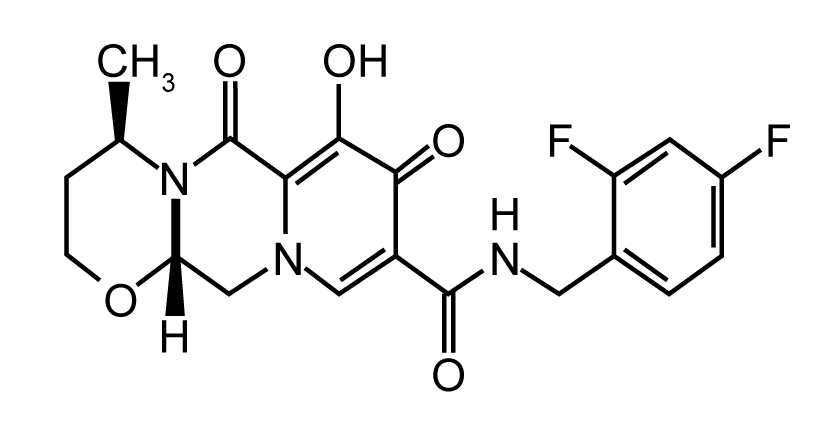 ü
ü
High barrier to resistance4–8
Booster-free - few clinically significant drug interactions10
Walmsley S et al. N Engl J Med 2013;369:1807–1818
Clotet B et al. Lancet 2014;383:2222–223
Cahn P et al. Lancet 2013;382:700–708
Raffi F et al. Lancet Infect Dis 2013;13:927–935
Tivicay Summary of Product Characteristics;
Pappa K et al. ICAAC 2014. Abstract H-647a
Walmsley S et al. CROI 2014. Poster 543
Molina J-M et al. Lancet HIV 2015;2:e127–e136
Quercia R et al. Clin Drug Investig 2015;35:211–219
HIV drug interactions charts. Liverpool HIV Pharmacology Group (LHPG), University of Liverpool, UK. Available at http://www.hiv-druginteractions.org (accessed 20/02/2015)
PK/PD profile OF BOOSTER-FREE DOLUTEGRAVIR-BASED REGIMENS versus elvitegravir and raltegravir
TIVICAY (dolutegravir) Summary of Product Characteristics
Min S, et al. Antimicrob Agents Chemother 2010; 54:254–258 Min S, et al. AIDS 2011; 25:1737–1745
ISENTRESS (raltegravir) Summary of Product Characteristics 
STRIBILD Summary of Product Characteristics 
Ramanathan S, et al. Clin Pharmacokinet 2011; 50:229–244
DOLUTEGRAVIR-BASED REGIMENS HAVE few significant interactions with commonly used medications
DTG and dofetilide co-administration  contraindicated due to potential life-threatening toxicity caused by high dofetilide concentration

DTG is not primarily metabolised via the CYP450 pathway†

Consult SmPC
* Based on results from other drug interaction trials, DTG is not expected to affect the pharmacokinetics of these drugs
†  DTG is metabolised by the UGT1A1 pathway
TIVICAY (dolutegravir) Summary of Product Characteristics
Fantauzzi A et al. HIV/AIDS (Auckl) 2013; 5:29-40
Teixeira R et al. Braz J Infect Dis 2013;17(2):194-204
Dolutegravir-based regimens: booster-free with few significant interactions with commonly used medications
Selected cardiovascular drugs – Drug-drug interactions between ARVs and non-ARVs
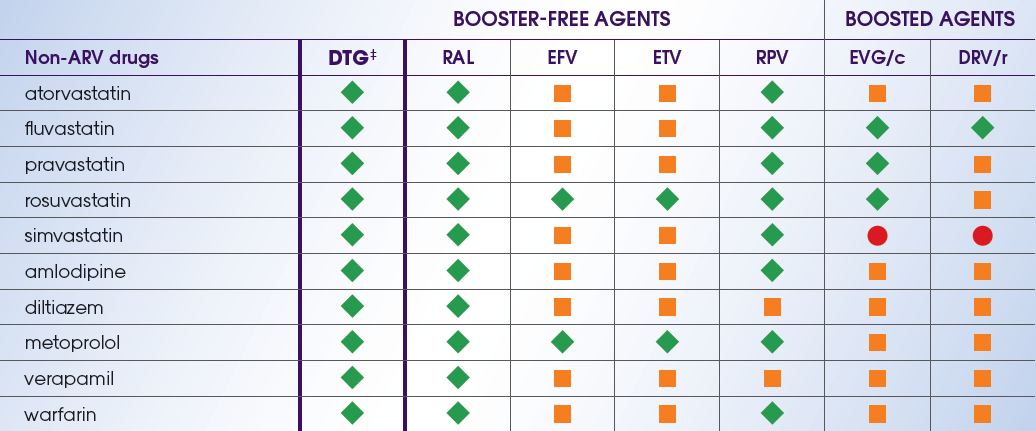 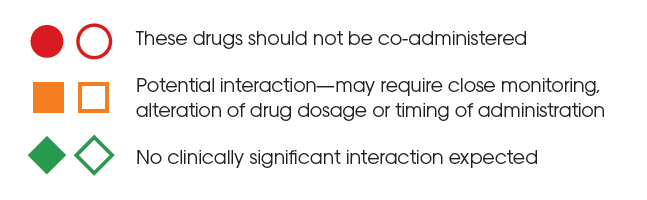 Adapted from University of Liverpool. Drug interactions chart. June 2015. http://www.hiv-druginteractions.org. Accessed June, 2015.
Dolutegravir-based regimens: booster-free with few significant interactions with commonly used medications
Selected CNS drugs – Drug-drug interactions between ARVs and non-ARVs
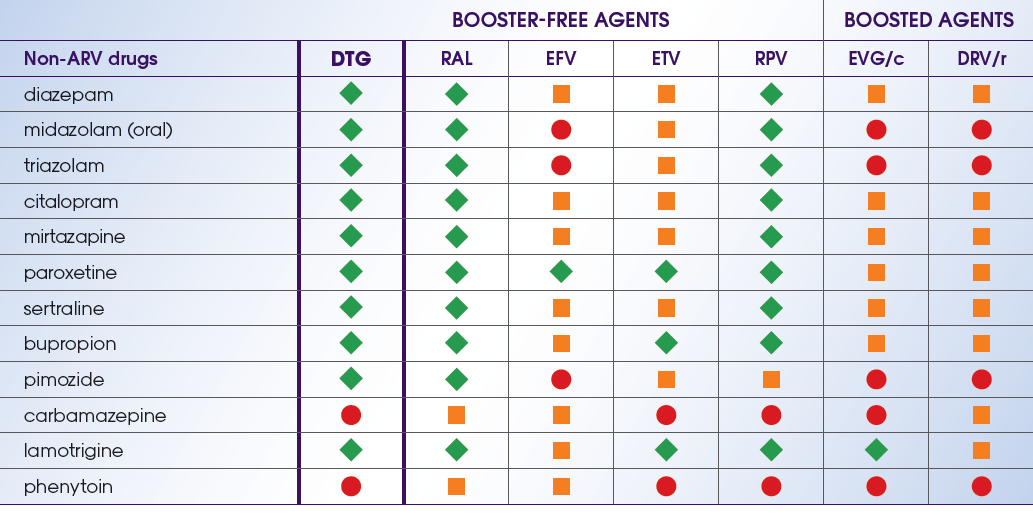 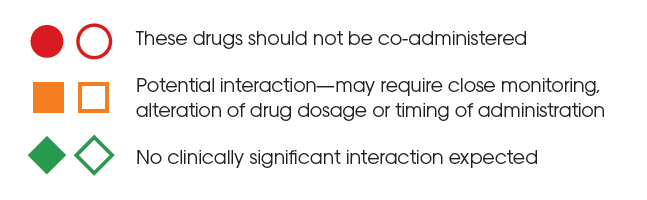 Adapted from University of Liverpool. Drug interactions chart. June 2015. http://www.hiv-druginteractions.org. Accessed June, 2015.
Dolutegravir-based regimens: booster-free with few significant interactions with commonly used medications
Selected anti-infective drugs – Drug-drug interactions between ARVs and non-ARVs
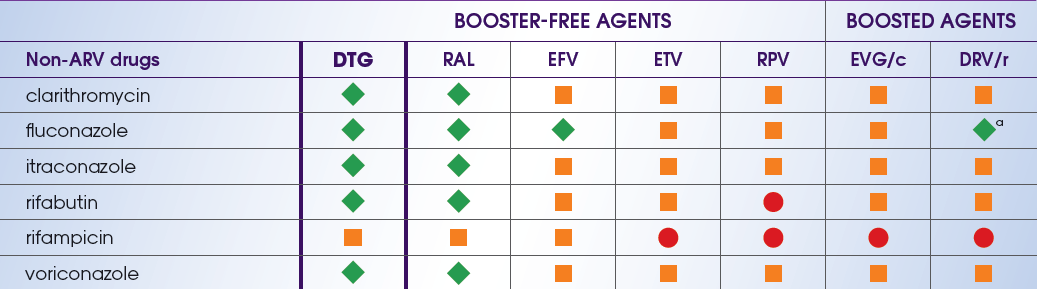 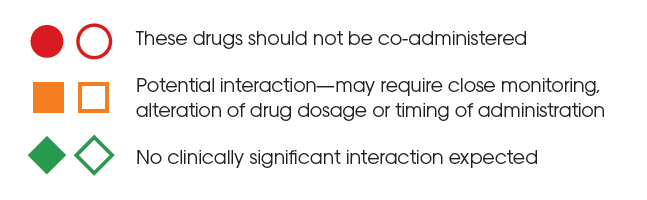 a According to the Prezista® Summary of Product Characteristics, caution is warranted and clinical monitoring is recommended when co-administering darunavir/r and fluconazole.2
1. Adapted from University of Liverpool. Drug interactions chart. June 2015. http://www.hiv-druginteractions.org. Accessed June, 2015.
2. Prezista® Summary of Product Characteristics. November 2014
Dolutegravir-based regimens: booster-free with few significant interactions with commonly used medications
Selected HCV drugs – Drug-drug interactions between ARVs and non-ARVs
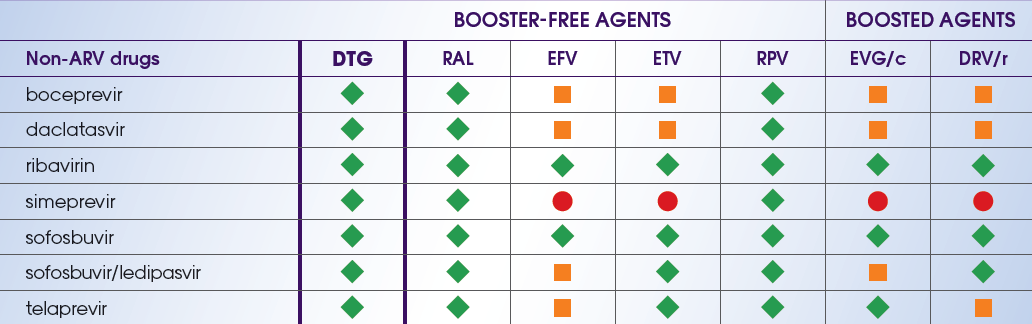 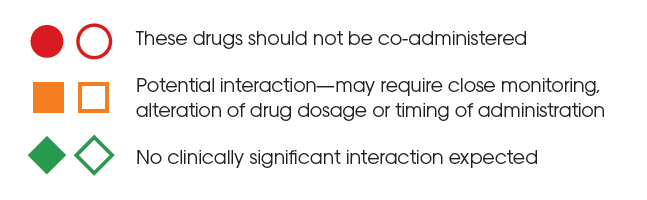 Adapted from University of Liverpool. Drug interactions chart. June 2015. http://www.hiv-druginteractions.org. Accessed June, 2015.
Dolutegravir-based regimens: booster-free with few significant interactions with commonly used medications
Selected miscellaneous drugs – Drug-drug interactions between ARVs and non-ARVs
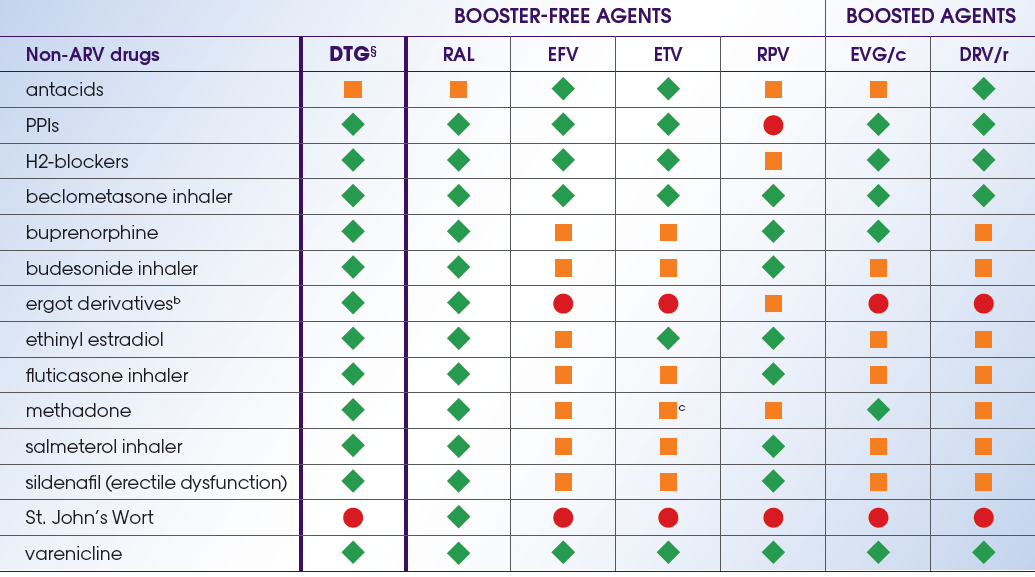 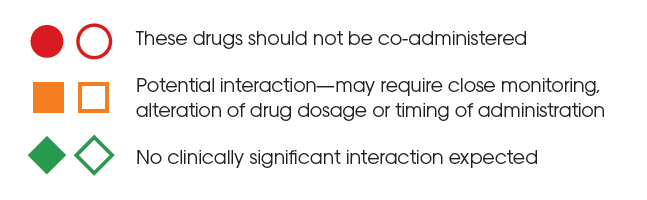 b Ergot derivative interactions may vary with individual products and should be individually checked before prescribing.
c According to the Intelence® Summary of Product Characteristics, no changes in methadone dosage were required based on clinical status during or after the period of etravirine co-administration.2
§ Metformin concentrations may be increased by dolutegravir. Patients should be monitored during therapy and a dose adjustment of metformin may be required. 
 Adapted from University of Liverpool. Drug interactions chart. June 2015. http://www.hiv-druginteractions.org. Accessed June, 2015.
 Intelence® Summary of Product Characteristics. November 2014
Dolutegravir-based regimens: booster-free with few significant interactions with commonly used medications
Selected recreational drugs – Drug-drug interactions between ARVs and non-ARVs
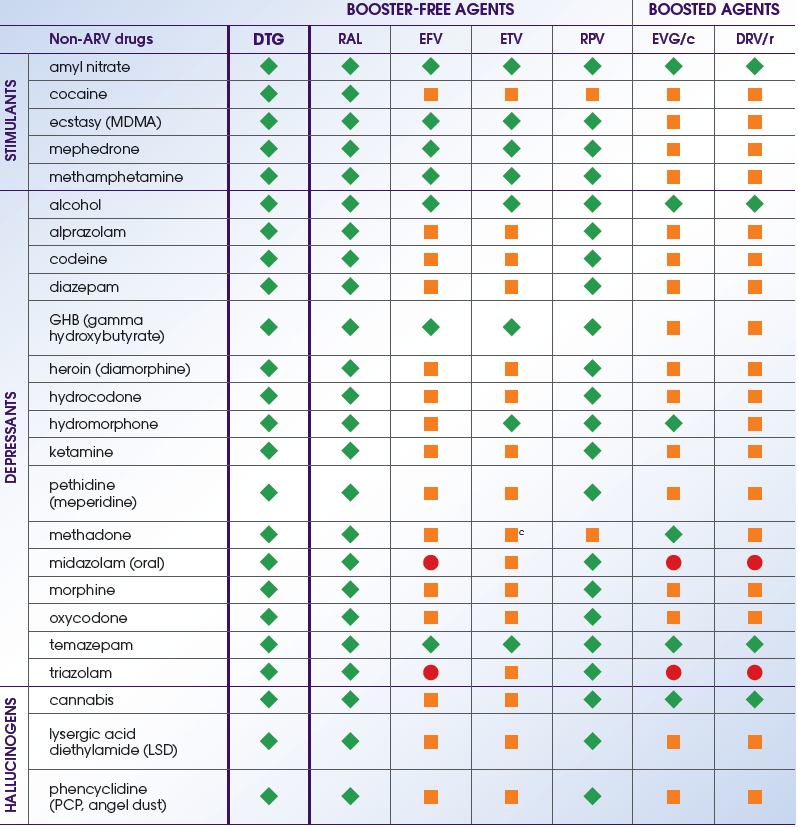 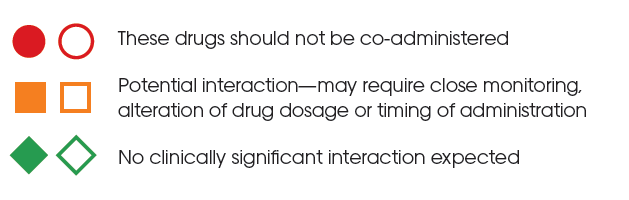 c. According to the Intelence® Summary of Product Characteristics, no changes in methadone dosage were 
required based on clinical status during or after the period of etravirine co-administration.2
 Adapted from University of Liverpool. Drug interactions chart. June 2015. http://www.hiv-druginteractions.org. Accessed June, 2015.
2. Intelence® Summary of Product Characteristics. November 2014
Key characteristics of DOLUTEGRAVIR-BASED REGIMENS
Superior efficacy in 3 out of 4 comparative studies1–4
ü
ü
ü
Convenience beyond once-daily dosing5
Favourable tolerability profile7–9
DOLUTEGRAVIR
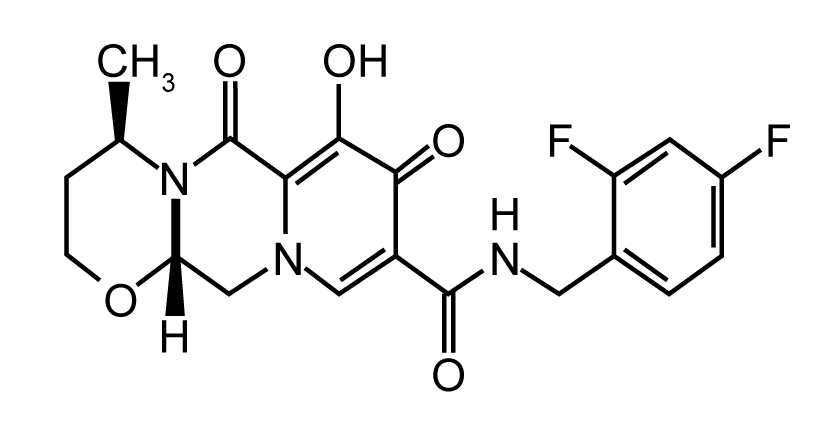 ü
ü
High barrier to resistance4–8
Booster-free - few clinically significant drug interactions10
Walmsley S et al. N Engl J Med 2013;369:1807–1818
Clotet B et al. Lancet 2014;383:2222–223
Cahn P et al. Lancet 2013;382:700–708
Raffi F et al. Lancet Infect Dis 2013;13:927–935
Tivicay Summary of Product Characteristics;
Pappa K et al. ICAAC 2014. Abstract H-647a
Walmsley S et al. CROI 2014. Poster 543
Molina J-M et al. Lancet HIV 2015;2:e127–e136
Quercia R et al. Clin Drug Investig 2015;35:211–219
HIV drug interactions charts. Liverpool HIV Pharmacology Group (LHPG), University of Liverpool, UK. Available at http://www.hiv-druginteractions.org (accessed 20/02/2015)
DOLUTEGRAVIR-BASED regimens had a predictable and consistent Pk profile
At steady state 24 hours post-DTG administration, plasma concentrations were 19 to 25 fold above IC90
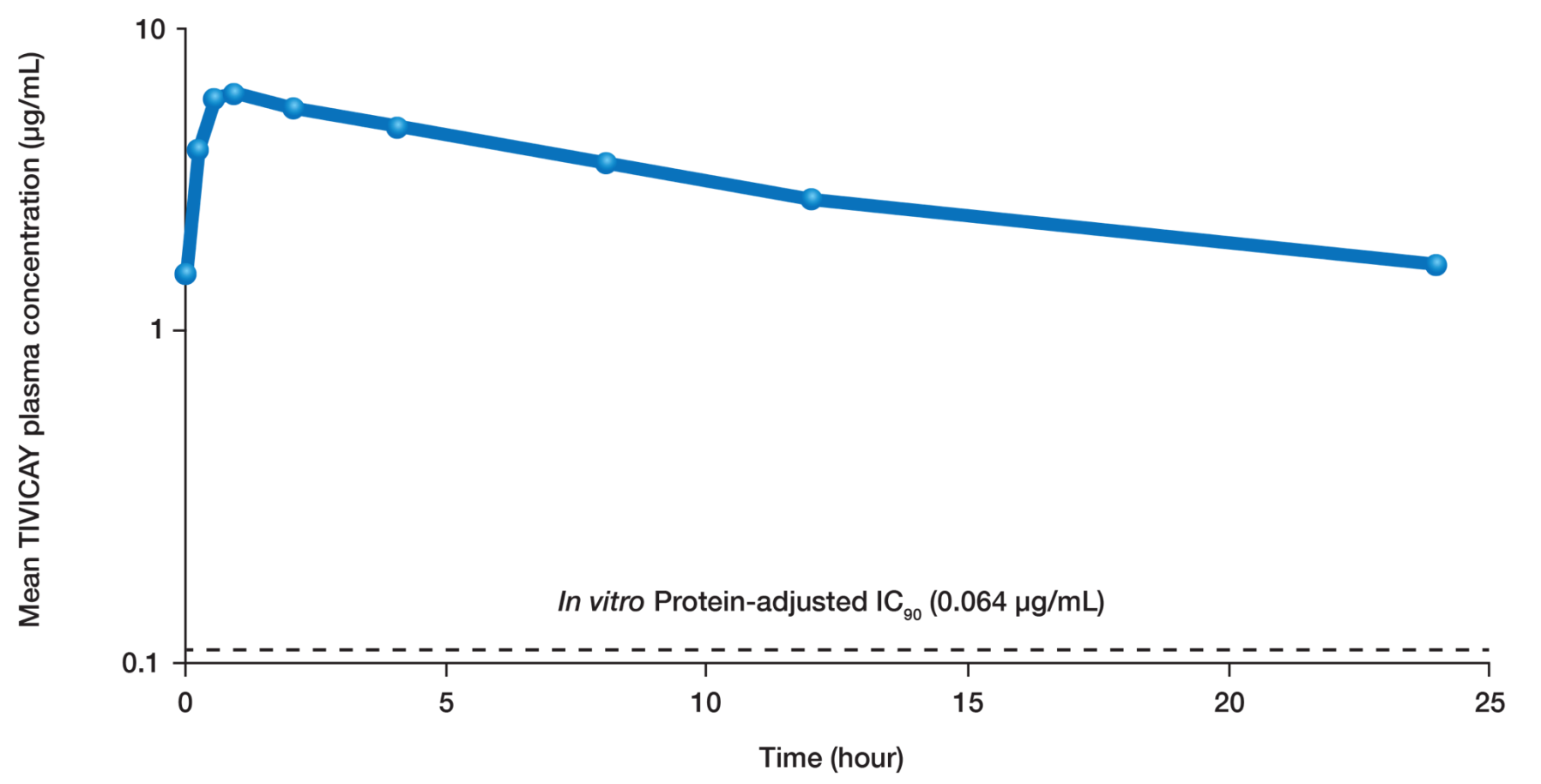 Van Lunzen J et al. Lancet Infect Dis 2012; 12(2):111-118
Min S et al. Antimicrob Agents Chemother. 2010; 54:254-258
Comparison of DOLUTEGRAVIR-BASED REGIMENS’ PK/PD profile with elvitegravir and raltegravir DEMONSTRATES CONVENIENCE
TIVICAY (dolutegravir) Summary of Product Characteristics
Min S, et al. Antimicrob Agents Chemother 2010; 54:254–258 Min S, et al. AIDS 2011; 25:1737–1745
ISENTRESS (raltegravir) Summary of Product Characteristics 
STRIBILD Summary of Product Characteristics 
Ramanathan S, et al. Clin Pharmacokinet 2011; 50:229–244
DOLUTEGRAVIR-BASED REGIMENS can be taken with or without food*
Low, moderate and high fat meals increased DTG † AUC0–∞ by 33%, 41% and 66%, respectively
Fasting
Low fat
Moderate fat
High fat
PA-IC90 0.064 µg/mL**
The Administration with food increased DTG exposure, but this was not clinically significant and therefore dolutegravir-based regimens can be taken without regard to meals*
*In the presence of INI-class resistance, DTG should preferably be taken with food to enhance exposure (particularly in patients with Q148 mutations)
**PA-IC90 is the protein-adjusted 90% inhibitory concentration; †  †Phase III (50 mg) formulationTIVICAY (dolutegravir) Summary of Product Characteristics 
Adapted from Song I, et al. Antimicrob Agents Chemother 2012;56:1627–1629
SUMMARY
Black patients are at a 40% higher risk for virologic failure compared to white patients1
Ethnic African HIV patients exhibit far lower rates of immunological success vs their white counterparts2
Treatment adherence is 36% lower in black and Hispanic patients vs white patients3
Black and Latino patients are more likely to miss care visits when compared to white patients4,5
African Americans are more likely to acquire HIV than whites6, and they may also be economically disadvantaged compared to whites7 and therefore not have equal access to good healthcare in the U.S.8,9
DTG efficacy remained high across both white and non-white subgroups at 96 weeks10
DTG is generally well tolerated with few significant drug interactions, once-daily dosing and no food or time of day restrictions11
Ribaudo HJ et al. Clin Infect Dis 2013; 57: 1607-1617
Guillaime C et al. Int J Infect Dis 2013; 17: e1259-e1262
Kong MC et al. J Gen Intern Med 2012; 27: 1159-1164
Horberg MA et al. AIDS Patient Care STDS 2013; 27: 442-449
Mugavero MJ et al. J Acquir Immune Defic Syndr 2009; 50: 100-108
Hall HI et al. JAMA 2008;300:520-529
Krieger N et al. Am J Public Health 1992;82:703-710
Shapiro MT et al. JAMA 1999:281:2305-2355
Cunningham WE et al. Med Care 1999;37:1270-1281
Koteff J et al. 8th IAS Conference on HIV Pathogenesis, Treatment and Prevention 2015. Poster TUPEB261
TIVICAY (dolutegravir) Summary of Product Characteristics
Building a regimen around dolutegravir FOR PATIENTS >50 years: Summary
Efficacy
Dolutegravir-based regimens show consistent efficacy in different subgroups
Dolutegravir-based regimens have a high barrier to resistance
Drug resistance
Dolutegravir-based regimens are generally well tolerated with few discontinuations
Tolerability
Dolutegravir-based regimens are booster-free and have few significant interactions with commonly used medications
Booster-free
Convenience
Dolutegravir-based regimens are convenient beyond once-daily dosing
Walmsley S, et al. N Engl J Med 2013; 369:1807-18
Walmsley S, et al. Poster presented at: 21st CROI 2014. Poster 543
Pappa K, et al. Presented at: 54th ICAAC 2014. H-647a
Raffi F et al. Lancet 2013;381:735–43Raffi F, et al. Lancet Infect Dis 2013; 13:927-35 
Clotet B, et al. Lancet 2014; 383: 2222-31
Molina J-M, et al. J Int AIDS Soc. 2014;17(suppl 3):19490
Cahn P, et al. Lancet 2013;382(9893):700-708
Prescribing InformationTivicay®▼ (dolutegravir 50mg tablets) (See Summary of Product Characteristics before prescribing)
Indication: HIV in >12 years and >40kg as part of combination therapy. Dosing: 50mg once daily with or without food if no proven/suspected integrase resistance. 50mg twice daily with efavirenz, nevirapine, tipranavir/ritonavir or rifampicin. Adults with proven/ suspected integrase resistance: 50mg twice daily preferably with food. Elderly: Limited data in 65+ yrs. Caution in severe hepatic impairment. Contraindications: Hypersensitivity to any ingredient. Co-administration with dofetilide  Warnings/precautions: Risk of hypersensitivity reactions. Discontinue dolutegravir and other suspect agents immediately if suspected. Risks of osteonecrosis, immune reactivation syndrome. Monitor LFTs in Hepatitis B/C co-infection and ensure effective Hepatitis B therapy. Monitor with metformin. Use with etravirine requires boosted PI. Use with Mg/Al-containing antacids, calcium, multivitamins or iron requires dosage separation. Use with St John’s Wort and some anti-epileptic drugs not recommended.  Pregnancy/ lactation:
Not recommended. Avoid breast-feeding. Side effects: See SPC for full details. Headache, GI disturbance, insomnia, abnormal dreams, depression, dizziness, rash, pruritus, fatigue, elevations of ALT, AST and CPK, hypersensitivity, suicidal ideation or suicide attempt. Basic NHS costs: 30 tablets  £498.75 EU/1/13/892/001. MA holder: ViiV Healthcare UK Ltd, 980 Great West Road, Brentford, Middlesex TW8 9GS. Further information available from Customer Contact Centre, GlaxoSmithKline UK Ltd, Stockley Park West, Uxbridge, Middlesex UB11 1BT.



Tivicay is a registered trademark of the ViiV Healthcare Group of Companies

Date of approval: May 2015 
Zinc code: UK/DLG/0055/13(6)
POM
Adverse events should be reported. For the UK, reporting forms and information can be found at www.mhra.gov.uk/yellowcard. Adverse events should also be reported to GlaxoSmithKline on 0800 221 441.
Adverse events should be reported. For Ireland, adverse events should be reported directly to the HPRA; Freepost, Pharmacovigilance Section, Health Products Regulatory Authority, Earlsfort Terrace, Dublin 2, Tel: +353 1 676 4971, medsafety@hpra.ie. Adverse events should also be reported to GlaxoSmithKline on 1800 244 255.
Prescribing InformationTriumeq®▼(dolutegravir 50mg/abacavir 600mg/lamivudine 300mg tablets)(See Summary of Product Characteristics before prescribing)
containing antacids, calcium, multivitamins or iron requires dosage separation. Caution with ribavirin, metformin. Pregnancy/lactation: Not recommended. Avoid breast-feeding. Side effects: See SPC for details. Headache, insomnia, sleep/dream disorders, GI disturbance, fatigue, hypersensitivity, anorexia, depression, dizziness, somnolence, lethargy, malaise, cough, nasal symptoms, rash, pruritus, alopecia, arthralgia, muscle disorders, asthenia, fever, elevations of ALT, AST and CPK, blood dyscrasias, rhabdomyolysis, erythema multiforme, Stevens-Johnson syndrome, toxic epidermal necrolysis. Basic NHS costs: 30 tablets: £798.16 EU/1/14/940/001. MA holder: ViiV Healthcare UK Ltd, 980 Great West Road, Brentford, Middlesex TW8 9GS. Further information is available from Customer Contact Centre, GlaxoSmithKline UK Ltd, Stockley Park West, Uxbridge, Middlesex UB11 1BT.


Triumeq is a registered trademark of the ViiV Healthcare Group of Companies

Date of approval: November 2014  Zinc code: UK/TRIM/0037/14(2)
Indication: HIV in over 12 years and > 40kg. Screen for HLA-B*5701 prior to use. Do not use if HLA-B*5701 positive. Dose: one tablet once daily with or without food. Elderly: Limited data in 65+ yrs. Creatinine clearance <50ml/min or moderate/severe hepatic impairment: Not recommended. Contraindications: Hypersensitivity to any ingredient. Co-administration with dofetilide.  Warnings/precautions: Both abacavir and dolutegravir are associated with risk of hypersensitivity reactions (HSR). Do not initiate in HLA-B*5701+ or previous suspected abacavir HSR. Stop Triumeq without delay if HSR suspected. Never reintroduce any dolutegravir- or abacavir-containing product after suspected HSR. Risks of lactic acidosis,  lipodystrophy, immune reactivation syndrome, osteonecrosis. Monitor LFTs in Hepatitis B/C co-infection.  Inconclusive data on relationship between abacavir and MI; minimise all modifiable CV risk factors (e.g. smoking, hypertension, hyperlipidaemia). Not recommended if dolutegravir required b.d. Use with cladribine, emtricitabine, enzyme inducers e.g. anticonvulsants, St John’s Wort, not recommended. Use with etravirine requires boosted PI. Use with Mg/Al-
POM
Adverse events should be reported. For the UK, reporting forms and information can be found at www.mhra.gov.uk/yellowcard. Adverse events should also be reported to GlaxoSmithKline on 0800 221 441.
Adverse events should be reported. For Ireland, adverse events should be reported directly to the HPRA; Freepost, Pharmacovigilance Section, Health Products Regulatory Authority, Earlsfort Terrace, Dublin 2, Tel: +353 1 676 4971, medsafety@hpra.ie. Adverse events should also be reported to GlaxoSmithKline on 1800 244 255.